Stop Przemocy
- nie tylko w szkole…
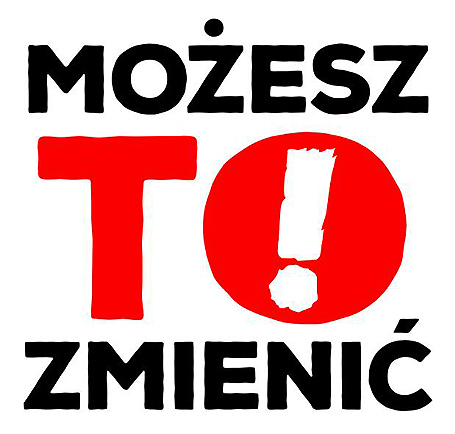 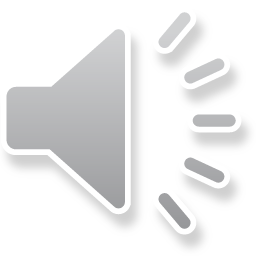 CO TO JEST PRZEMOC?
W „Popularnym słowniku języka polskiego” pod redakcją naczelną prof. Bogusława Dunaja znalazłem taką oto definicję przemocy: „nadużywanie siły, wykorzystanie przewagi fizycznej nad kimś dla osiągnięcia jakichś celów”.
     Zgadzam się z tym, ale jest tu mowa tylko o przemocy fizycznej. A występuje jeszcze przemoc psychiczna. Moim zdaniem jest ona dużo bardziej zła i okrutna.
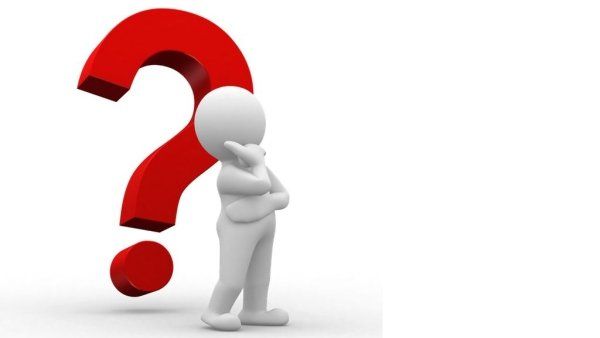 PRZEMOC FIZYCZNA
Przemoc fizyczna to głównie bicie, kopanie, plucie, niszczenie cudzej własności, popychanie, wymuszanie pieniędzy.
PRZEMOC PSYCHICZNA
Najgorsza jest przemoc psychiczna:dokuczanie, przezywanie, obrażanie, wyśmiewanie, dręczenie, plotkowanie, ośmieszanie, znęcanie, pokazywanie nieprzyzwoitych gestów to, moim zdaniem, najczęstsze przykłady przemocy psychicznej.
PAMIĘTAJ, ŻE
Przemoc to niesprawiedliwość, krzywda i cierpienie drugiej osoby! 

Przemoc to poważny problem wymagający skutecznego przeciwdziałania!

Przemoc nie powinna mieć miejsca w szkole!

Osoba narażona na przemoc sama nie poradzi sobie z tym problemem!

Przemoc narusza podstawowe prawo każdego człowieka!

Każdy może pomóc, gdy widzi że komuś dzieje się krzywda!
STOP PRZEMOCY!
Nikt nie chciałby, aby zjawisko przemocy nas dotyczyło, a jednak wielu jest takich, którzy tej przemocy się dopuszczają.
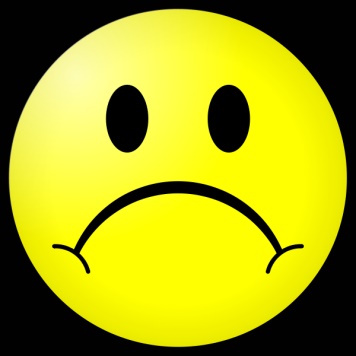 STOP PRZEMOCY
WSZYSCY MUSIMY REAGOWAĆ 
NA PRZEMOC
Jeśli widziałeś, że ktoś krzywdzi drugą osobę, że ją poniża, przezywa lub bije – NIE ŚPIJ!!!
CO MOŻESZ ZROBIĆ?
Porozmawiaj z osobą dorosłą: nauczycielem, pedagogiem szkolnym lub rodzicem.

Sam zwróć uwagę, krytykując agresywne zachowanie.

Namów kolegów, by i oni zwracali uwagę tym, którzy dokuczają.

Porozmawiaj z osobą dotkniętą przemocą.

Zrób w klasie lub szkole kampanię przeciwko przemocy.

Zaproponuj wychowawcy przeprowadzenie lekcji wychowawczej na ten temat.

Nie wolno być biernym i pozwalać na to, by komukolwiek działa się krzywda.
Netografiahttps://encryptedtbn0.gstatic.com/images?q=tbn:ANd9GcQYRHKUK4t_xQIvUb4flNn_bdW6BuV9JLQe8FyqW0BnxuM0Yvuphttps://encrypted-tbn1.gstatic.com/images?q=tbn:ANd9GcRFSySHhv-rrIPZNSBdVu8GfYQA2_fjq3pTskaCUdqaERyfUdx-https://encrypted-tbn0.gstatic.com/images?q=tbn:ANd9GcTaNeTQYWNBqFD7-9zCGTHCOMQdSi75stDO67qXlX1tAw8G-mY1Vghttps://encrypted-tbn0.gstatic.com/images?q=tbn:ANd9GcRDUEzzhvu3rf5q0x-so04kwkqF-qxrFVhZ5OZq1_uGhw3ylIjS8Z4Juwhttps://www.google.pl/imgreshttps://encrypted-tbn2.gstatic.com/images?q=tbn:ANd9GcRBxe0YU_NJPUEkOjTtD869apWyPUOWynDelqi1uJDy4-vTDNPzhttps://encrypted-tbn1.gstatic.com/images?q=tbn:ANd9GcQxT0atgaKS2TK08n-xHVaJVOHYXJ8JR8UTIA0WzKyRZY6FtjWIhttp://www.torun.pl/pl/reagujmy-na-przemoc
PREZENTACJĘ PRZYGOTOWAŁ
Adam Pytka				kl. VI CSzkoła Podstawowa nr 28 z Oddziałami Integracyjnymi im. Synów Pułku Ziemi Lubelskiej w Lublinie